МУНИЦИПАЛЬНОЕ БЮДЖЕТНОЕ ДОШКОЛЬНОЕ ОБРАЗОВАТЕЛЬНОЕ УЧРЕЖДЕНИЕ
«Детский сад комбинированного вида № 181»
городского округа Самара
(МБДОУ «Детский сад № 181» г.о. Самара)
__________________________________________________________________
В поисках Золотого ключика
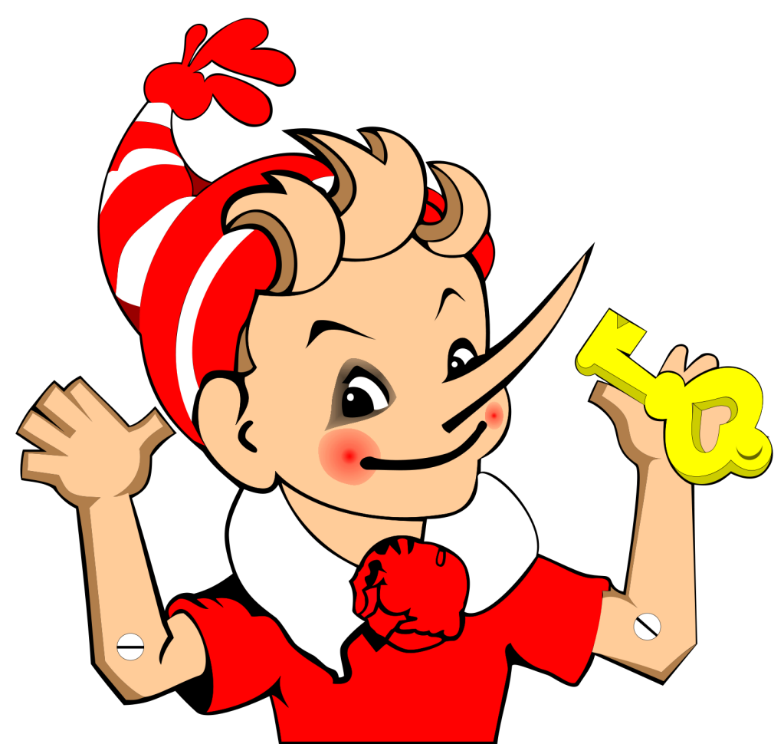 Автор: музыкальный руководитель Галямина Инесса Георгиевна
Кто написал сказку «Золотой ключик»?
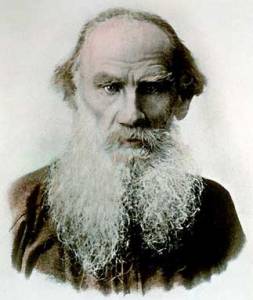 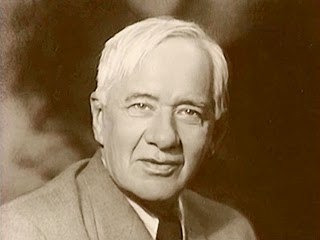 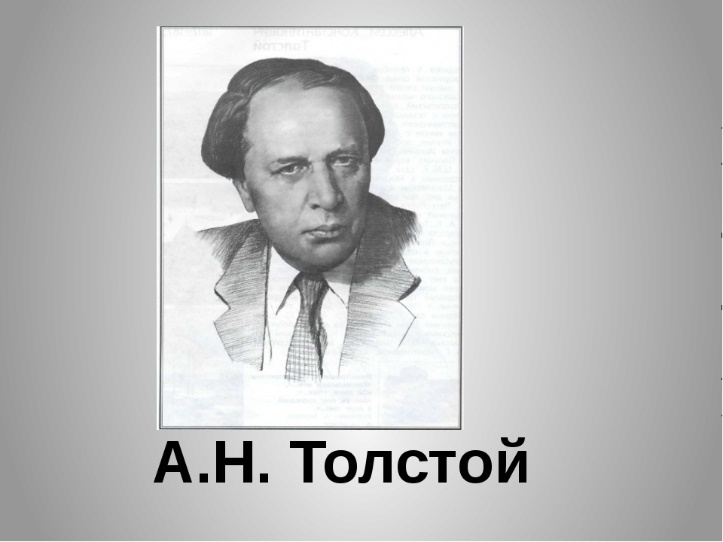 Лев Толстой
Корней Чуковский
Кто лишний?
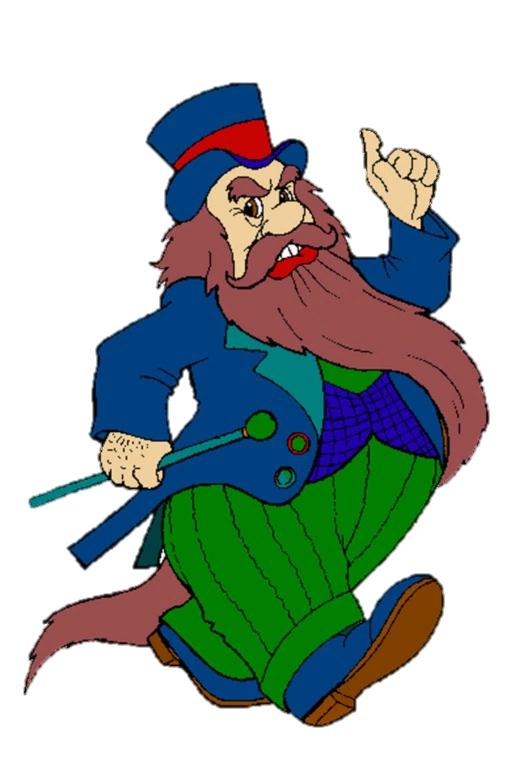 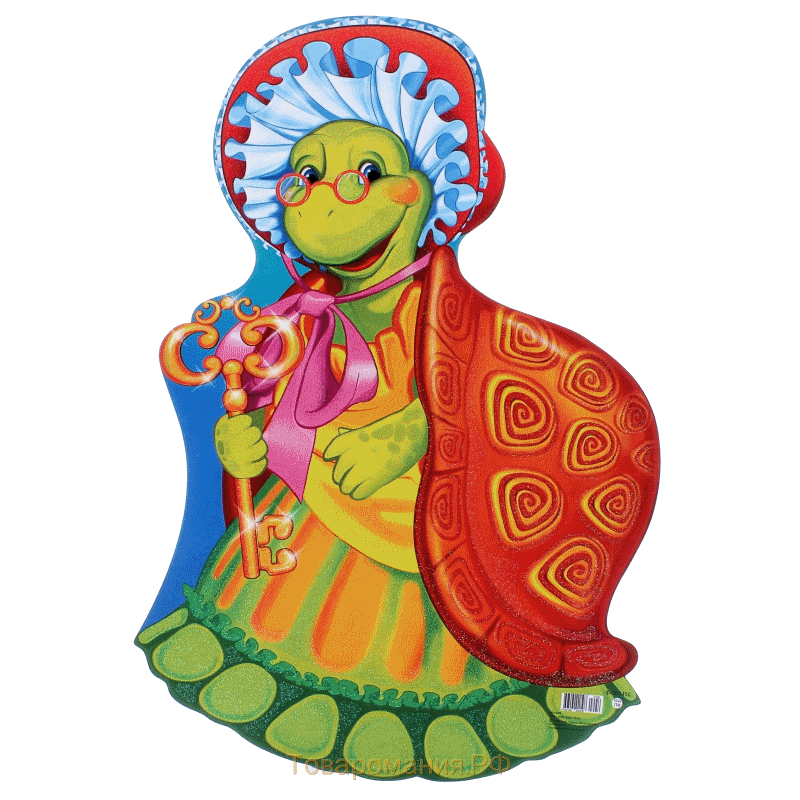 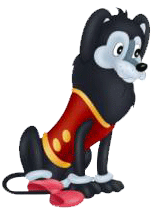 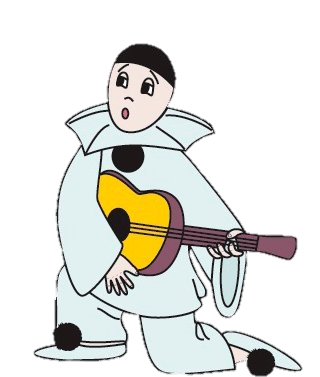 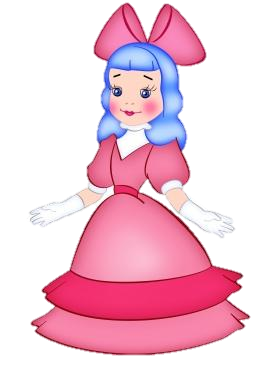 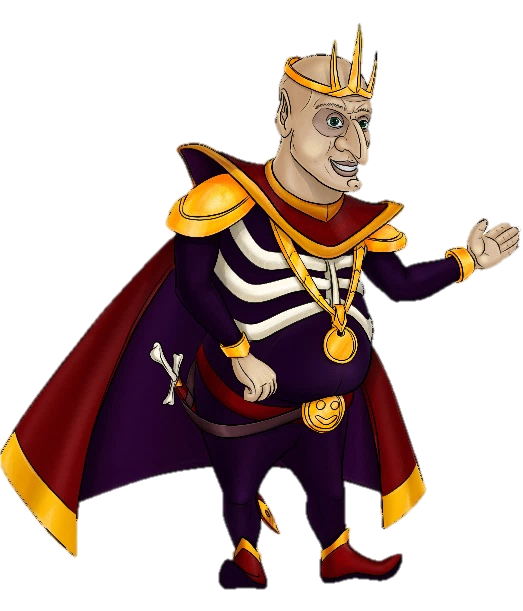 Какой танец танцуют куклы-актёры?
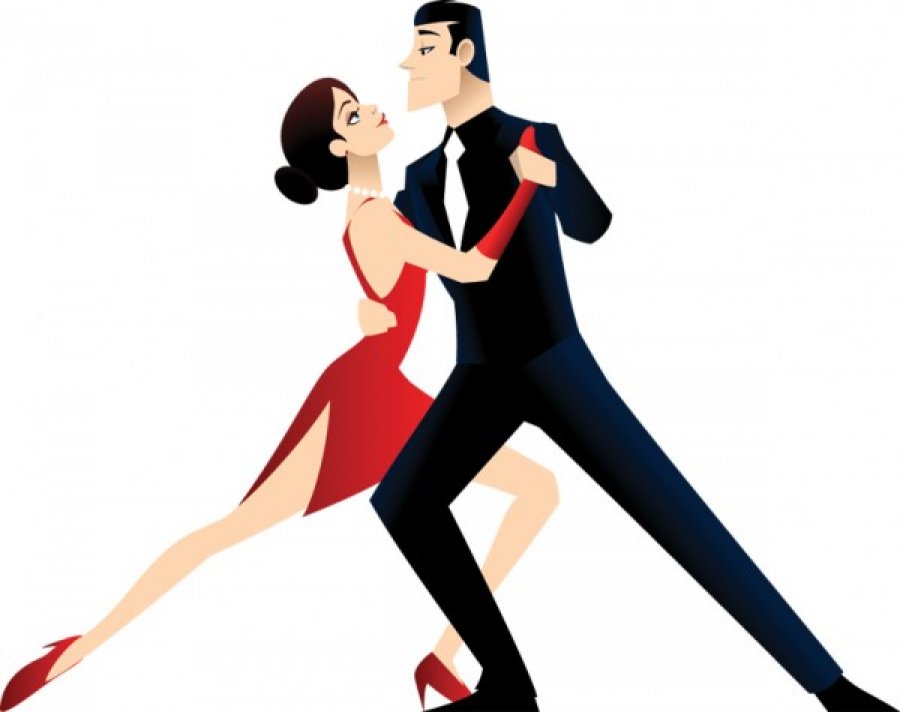 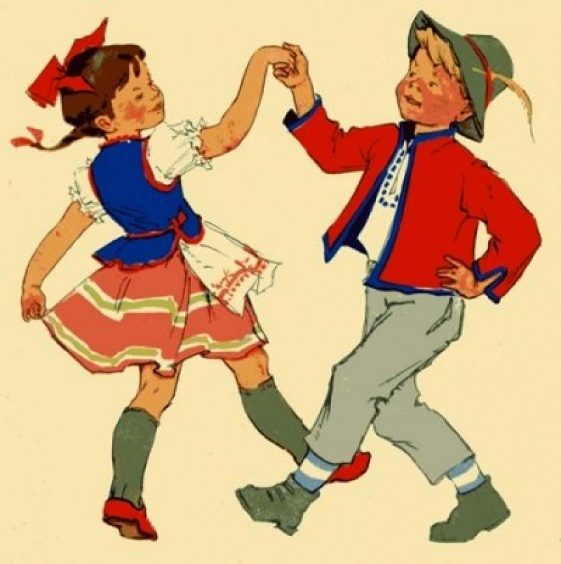 Танго
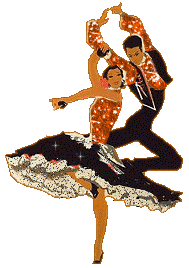 Полька
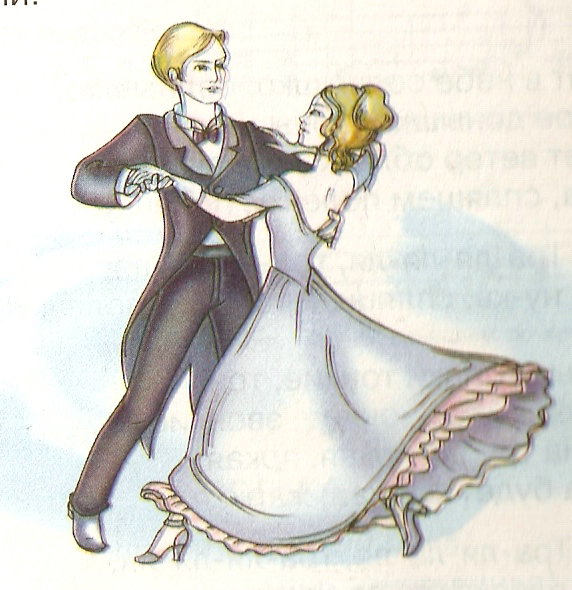 Фламенко
Вальс
В каком жанре по количеству
 исполнителей выступают лягушки?
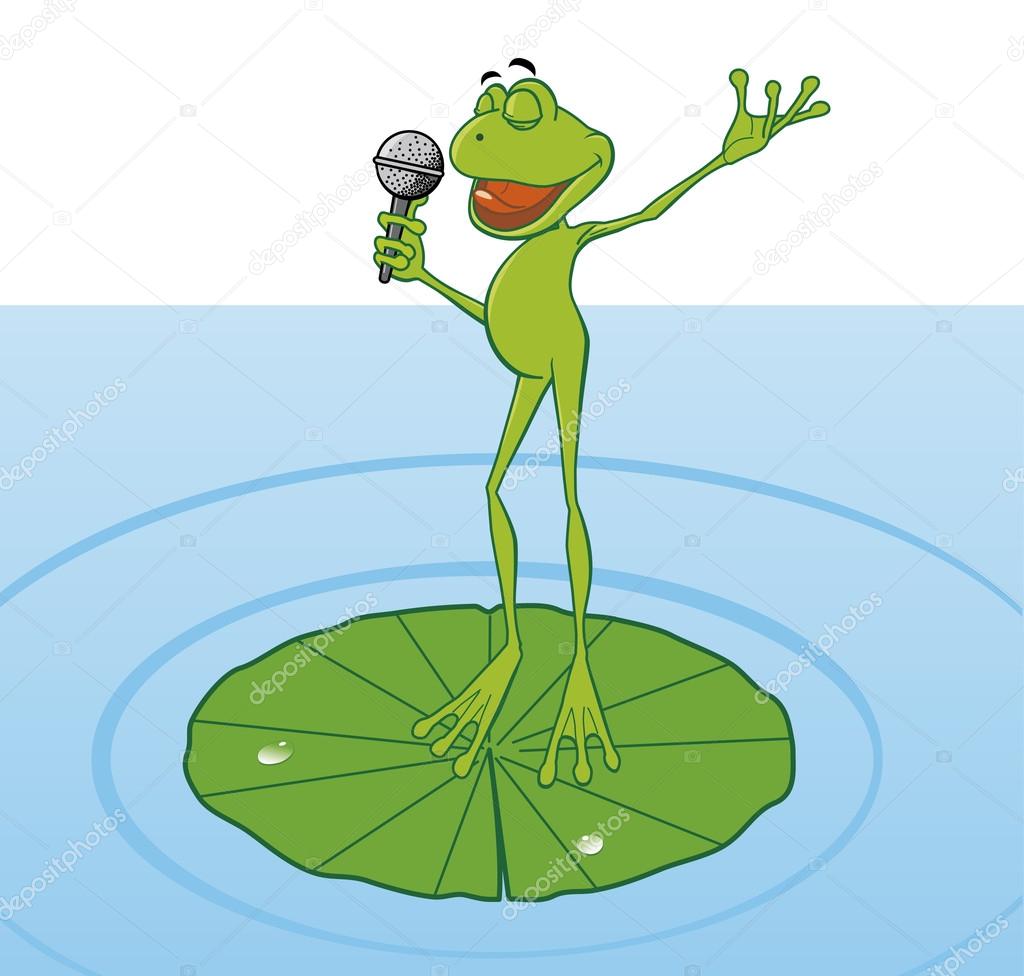 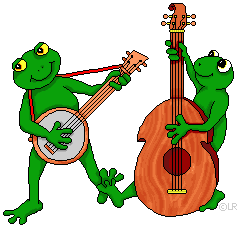 Соло
Дуэт
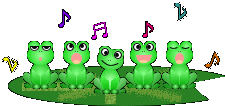 Хор
Определи тембр голоса героев?
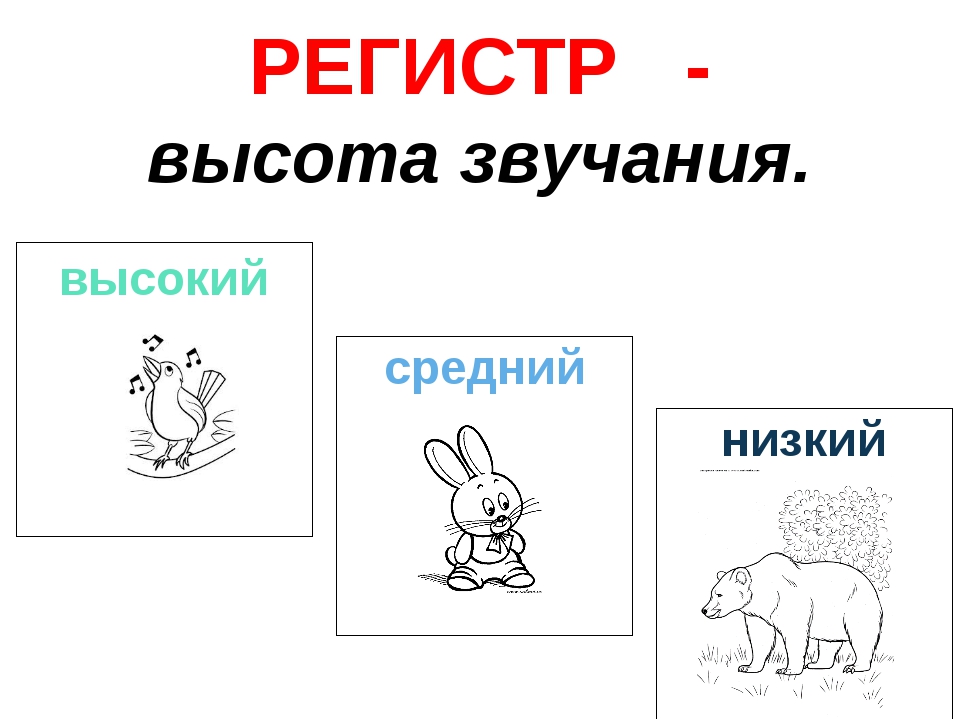 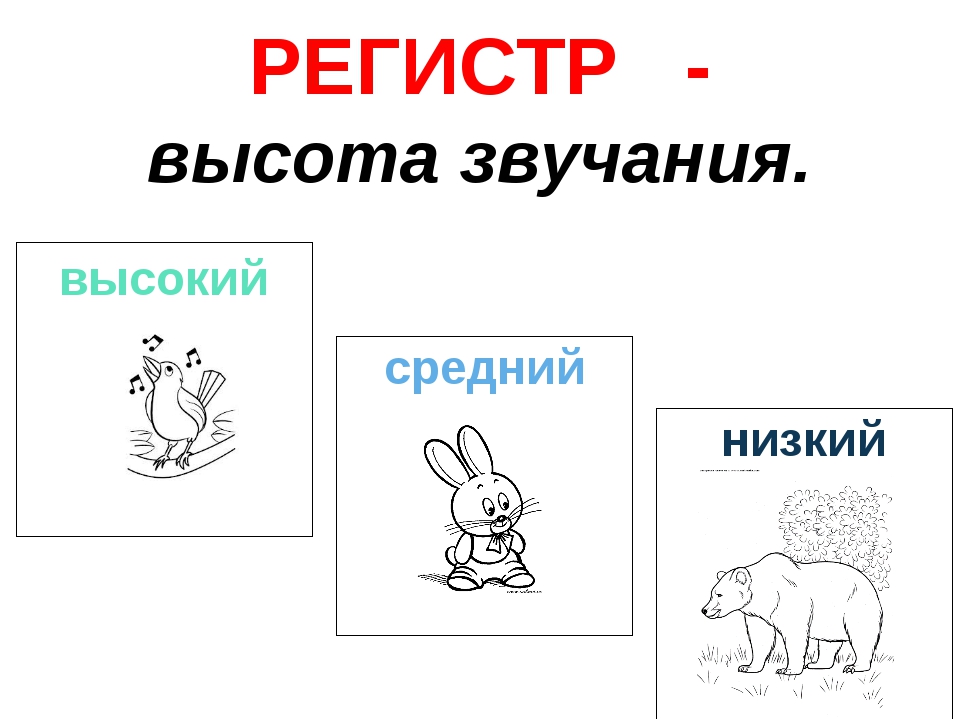 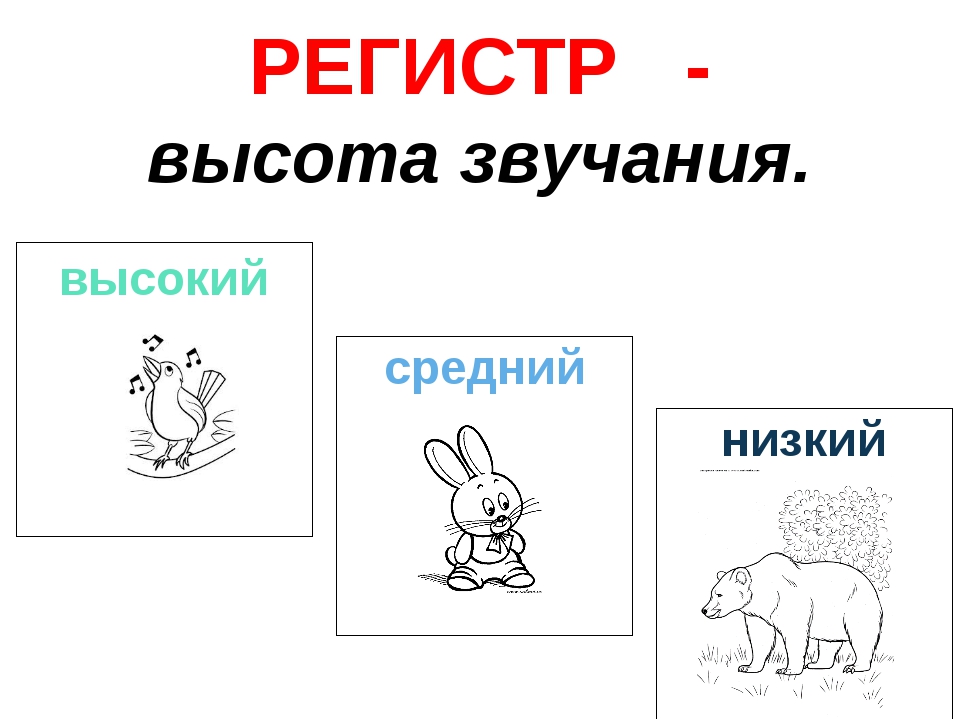 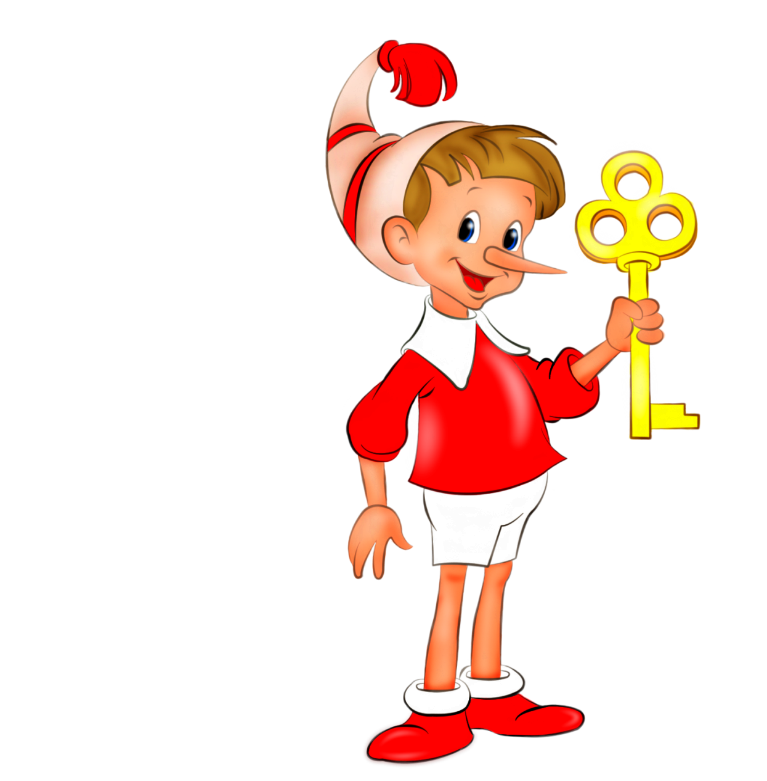 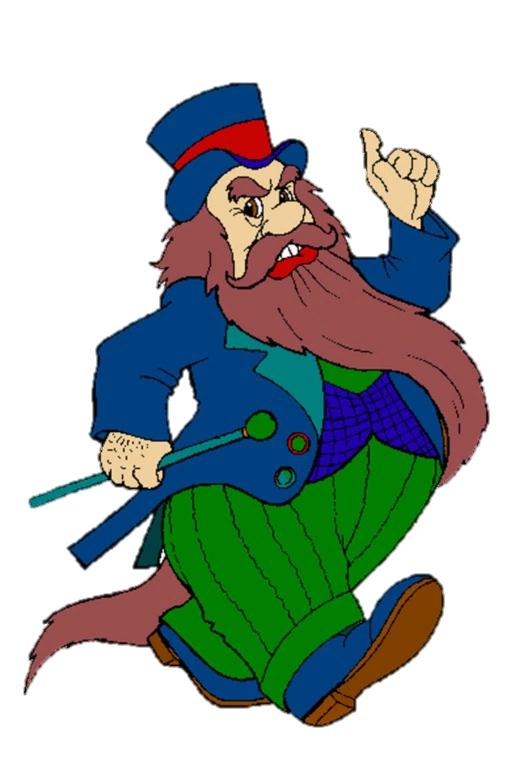 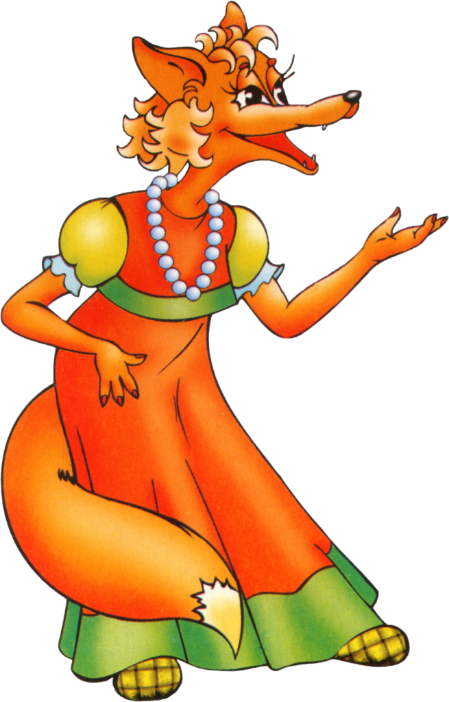 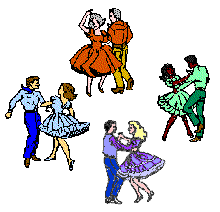 Молодцы!!!
Творческих успехов !!!!